Mission of God
Lesson 2: Old Testament Sending
Opening Discussion:

Where do you remember seeing missions in the Old Testament? Who was engaged in God’s Mission and whom was God seeking to reach?
Part 1: Abraham’s Blessing
Genesis 22:17-18 – “I will surely bless you, and I will surely multiply your offspring as the stars of heaven and as the sand that is on the seashore. And your offspring shall possess the gate of his enemies, and in your offspring shall all the nations of the earth be blessed, because you have obeyed my voice.” 

Galatians 3:16 – “Now the promises were made to Abraham and to his offspring. It does not say, ‘And to offsprings,’ referring to many, but referring to one, ‘And to your offspring,’ who is Christ.”
Discuss: 

Who does the action of blessing here and for whom is this blessing given? What do these verses tell us about the purpose of God’s relationship with Israel?
Part 2: Other People Grafted in
Exodus 12:37-38 – “And the people of Israel journeyed from Rameses to Succoth, about six hundred thousand men on foot, besides women and children. A mixed multitude also went up with them, and very much livestock, both flocks and herds.”
Part 3: A Nation of Priests
Exodus 19:4-6 – “‘You yourselves have seen what I did to the Egyptians, and how I bore you on eagles' wings and brought you to myself. Now therefore, if you will indeed obey my voice and keep my covenant, you shall be my treasured possession among all peoples, for all the earth is mine; and you shall be to me a kingdom of priests and a holy nation.’ These are the words that you shall speak to the people of Israel.”
Part 3: A Nation of Priests
1 Peter 2:9 – “But you are a chosen race, a royal priesthood, a holy nation, a people for his own possession, that you may proclaim the excellencies of him who called you out of darkness into his marvelous light.”
Discuss: 

Do you think that the church and all her members see themselves as priests? What does it look like to be a priest in this sense?
Part 4: Foreigners Drawn to Israel
In Solomon’s prayer at the dedication of the temple, he blurred the lines between the children of Israel and the foreigner: 

1 Kings 8:41-43 – “Likewise, when a foreigner, who is not of your people Israel, comes from a far country for your name's sake (for they shall hear of your great name and your mighty hand, and of your outstretched arm), when he comes and prays toward this house, hear in heaven your dwelling place and do according to all for which the foreigner calls to you, in order that all the peoples of the earth may know your name and fear you, as do your people Israel, and that they may know that this house that I have built is called by your name.”
Part 4: Foreigners Drawn to Israel
In Micah we see that the LORD described Israel as a place to which the world will come:

Micah 4:1-2 – “It shall come to pass in the latter days that the mountain of the house of the LORD shall be established as the highest of the mountains, and it shall be lifted up above the hills; and peoples shall flow to it, and many nations shall come, and say: ‘Come, let us go up to the mountain of the Lord, to the house of the God of Jacob, that he may teach us his ways and that we may walk in his paths.’ For out of Zion shall go forth the law, and the word of the LORD from Jerusalem.”
Part 4: Foreigners Drawn to Israel
In Ezekiel the spiritual Israel is described as a cedar where birds of every kind can nest: 

Ezekiel 17:22-24 – “Thus says the Lord GOD: ‘I myself will take a sprig from the lofty top of the cedar and will set it out. I will break off from the topmost of its young twigs a tender one, and I myself will plant it on a high and lofty mountain. On the mountain height of Israel will I plant it, that it may bear branches and produce fruit and become a noble cedar. And under it will dwell every kind of bird; in the shade of its branches birds of every sort will nest. And all the trees of the field shall know that I am the LORD; I bring low the high tree, and make high the low tree, dry up the green tree, and make the dry tree flourish. I am the LORD; I have spoken, and I will do it.’”
Part 4: Foreigners Drawn to Israel
Paul, missionary to the Gentiles, also emphasized that the Old Testament Scriptures said the Messiah was for all people:

Romans 15:8-12 – “For I tell you that Christ became a servant to the circumcised to show God's truthfulness, in order to confirm the promises given to the patriarchs, and in order that the Gentiles might glorify God for his mercy. As it is written, ‘Therefore I will praise you among the Gentiles, and sing to your name.’ [2 Sam. 22:50] And again it is said, ‘Rejoice, O Gentiles, with his people.’ [Deut. 32:43] And again, ‘Praise the Lord, all you Gentiles, and let all the peoples extol him.’ [Ps. 117:1] And again Isaiah says, ‘The root of Jesse will come, even he who arises to rule the Gentiles; in him will the Gentiles hope.’ [Is. 11:10]”
Discuss: 

We might be tempted to see the Old Testament as all about Israel while the New Testament expands the Gospel to include the nations, but clearly the Old Testament also talks about God’s love for and mission to the nations. Why is this important for us to recognize?
Part 5: A Light for the Nations
The Promised Messiah:
Isaiah 49:6 – “It is too light a thing that you should be my servant to raise up the tribes  of Jacob and to bring back the preserved of Israel; I will make you as a light for the nations, that my salvation may reach to the end of the earth.”
Part 5: A Light for the Nations
The Sermon on the Mount:
Matthew 5:14-16 – “You are the light of the world. A city set on a hill cannot be hidden. Nor do people light a lamp and put it under a basket, but on a stand, and it gives light to all in the house. In the same way, let your light shine before others, so that they may see your good works and give glory to your Father who is in heaven.”
Discuss: 

Do you think the Church sees itself as a “light for the nations?” What does it look like to be this light?
Conclusion: 

From the beginning, God’s purpose for Israel was to call the nations to Himself. As the new Israel, the Church today is also called to be a kingdom of priests and light for the world.
Now what? 

Pick either the image of “priest” or “light” – whichever one you connected with more today. What is one way that you want to live out this role this week?
“Therefore God gathers a church in the world not only from the one family of the patriarchs but from all nations to which the Word made its way.” 
LW 6:227
Luther Quote to Ponder
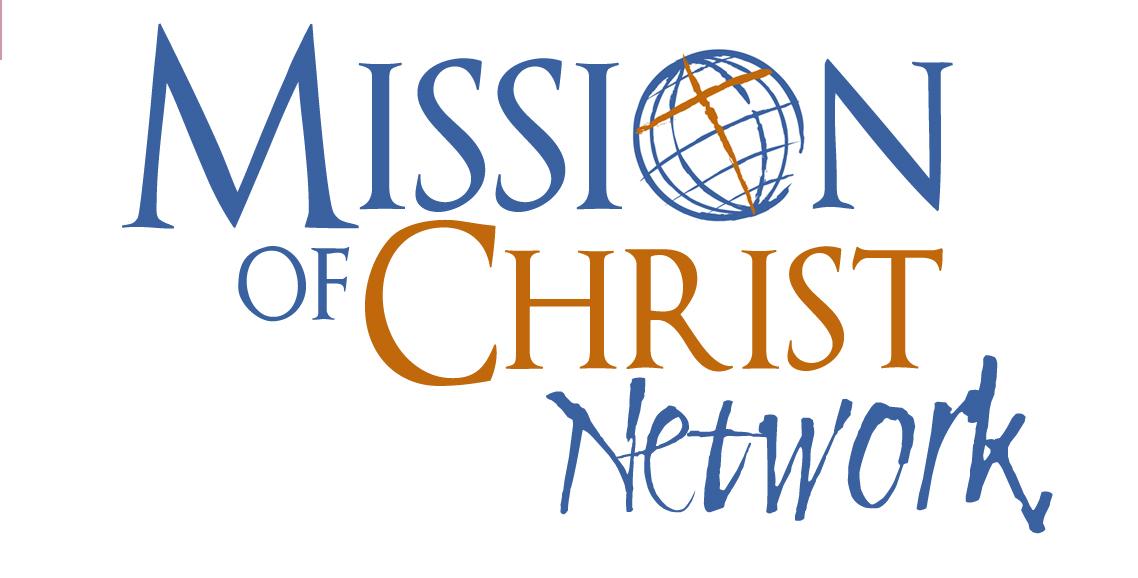